VILÁGJÁRÓ NAPTANULMÁNYUTAK A SEMMELWEIS EGYETEMENEOK
Budapest, 2012.március 21.
Dr. Lőrincz M. Ákos
Semmelweis Közösség – Semmelweis Világ 
TÁMOP-4.1.1/A-10/2/KMR-2010-0006
Világjáró nap programja:

16:10 Külföldi tanulmányutak tervezése. A tanulmányutak hozadéka – Lőrincz Ákos
16:40 Élménybeszámoló
17:00 A pályázati csomag összeállítása I.: Szükséges igazolások begyűjtése, a tárgyak elfogadtatása – Jordán Zsófi
17:30 AEGEE bemutatkozás
17:45 Szünet 
18:00 Amit az Erasmus pályázatról tudni érdemes (Vincze Zsófi)
18:30 Élménybeszámoló
18:50 A pályázati csomag összeállítása I.: Az önéletrajz és a motivációs levél – Lőrincz Ákos 
19:20 Élménybeszámoló
19:40 Külföldön töltött gyakorlatok I. Orvostanhallgatóknak (MOE) 
20:00 Külföldön töltött gyakorlatok II. Gyógyszerészhallgatóknak (HUPSA) 
20:20 Külföldön töltött gyakorlatok III. Fogorvostanhallgatóknak (MFHE) 
20:40 Élménybeszámoló
Miért érdemes ezzel foglalkozni?
2011. NET KarrierIroda felmérés
Karrier szolgáltatások iránti igény
Mennyire vennéd igénybe a Karrierközpont jelenlegi és tervezett szolgáltatásait? (1: biztosan nem venném igénybe, 7: biztosan igénybe venném)
Külföldi tanulmányutak tervezése – A tanulmányutak hozadéka
Miért jelentkeztek külföldi tanulmányútra?

Fontos, hogy tudatosítsd, hogy Te mit vársz ettől az eseménytől!

Figyelj, hogy az elvárásaid teljesüljenek:
Készülj rá – tervezz!
Tájékozódj!
Dönts!
Használd fel, amit elértél! – viseld a következményeket!

Milyen hozadékok és milyen hátrányok lehetnek?
Előnyök, hozadékok
Egyén számára:
Nyelvtudás
Önéletrajz
Szemlélet szélesítés
Tanulmányi hangsúlyok
Kikapcsolódás, légkörváltás
Új kultúrák megismerése
Kapcsolat építés
Módszer elsajátítás, hazahozás
Személyiség fejlődés, „felnövés”
Egyetem:
Képzettebb hallgatók
Magasabb színvonal
Hazahozott technikák és kapcsolatok
Jobb oktatói/ kutatói anyag
Önerősítő kör
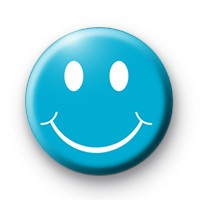 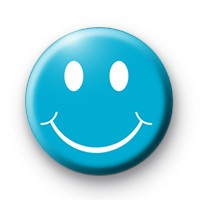 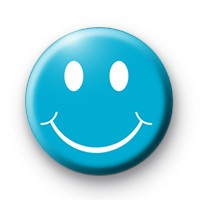 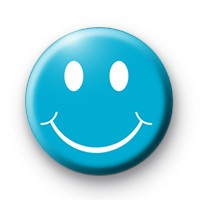 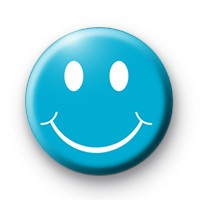 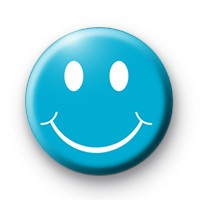 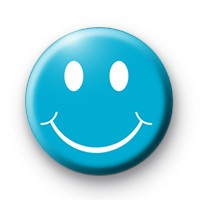 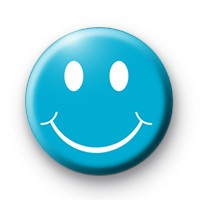 Ország:
Képzettebb hallgatók
Magasabb ellátási színvonal
Erősebb fejlődési kényszer
Szóródó tudás
Önerősítő kör
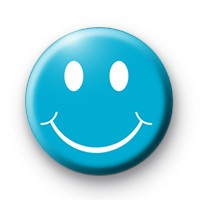 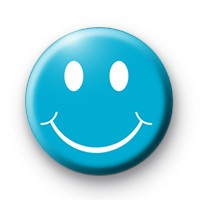 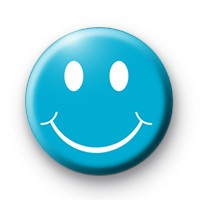 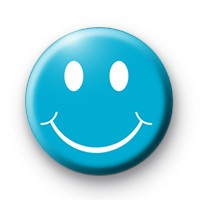 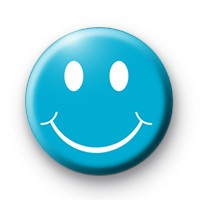 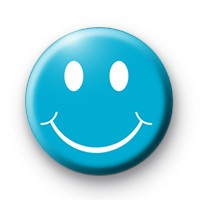 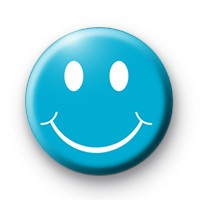 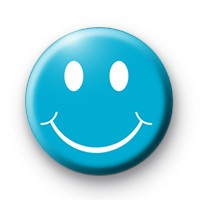 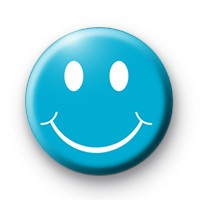 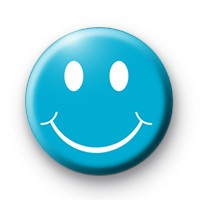 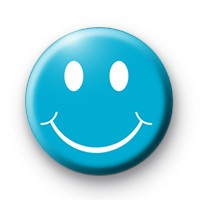 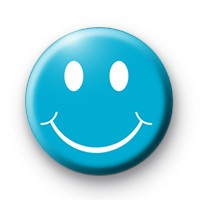 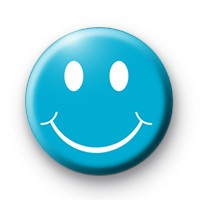 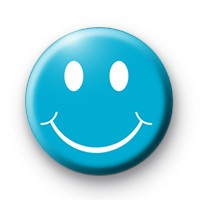 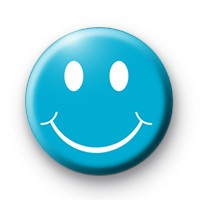 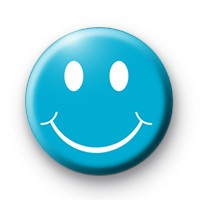 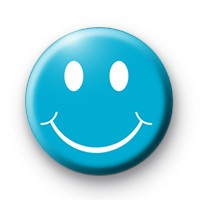 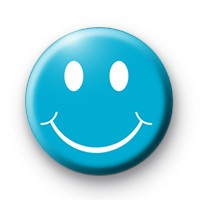 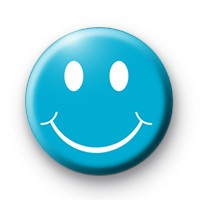 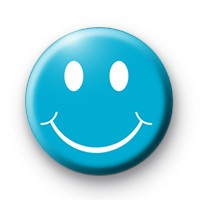 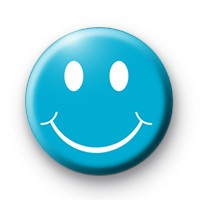 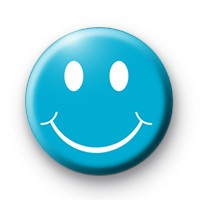 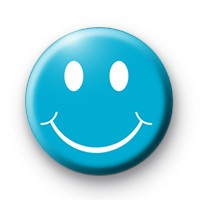 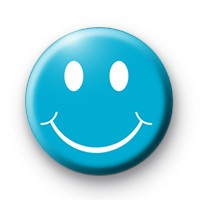 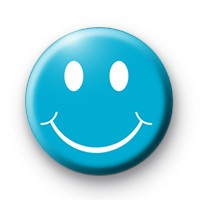 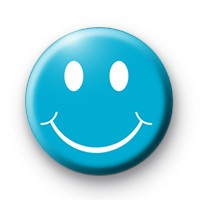 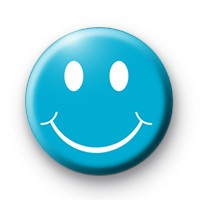 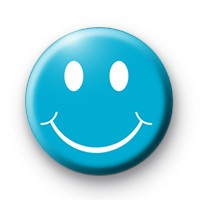 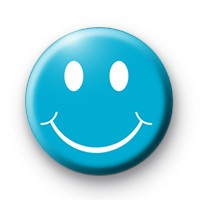 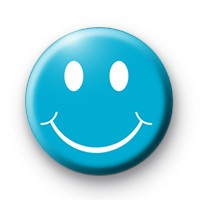 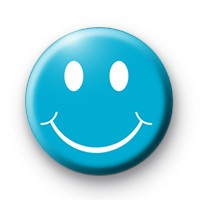 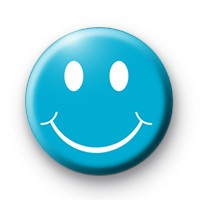 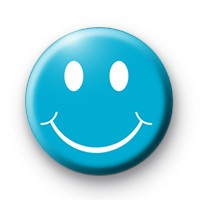 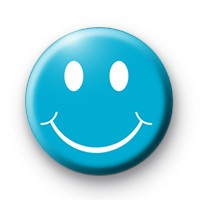 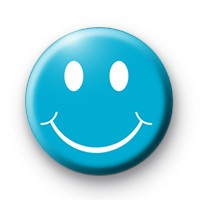 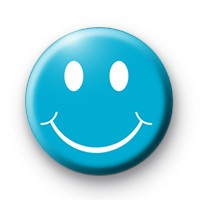 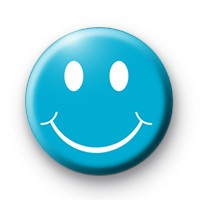 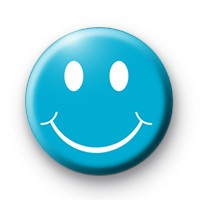 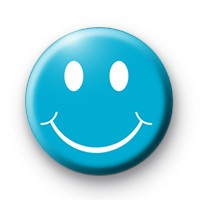 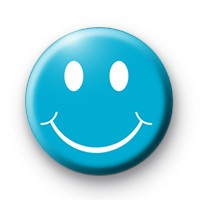 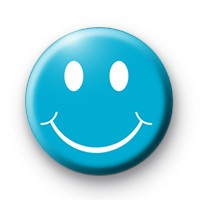 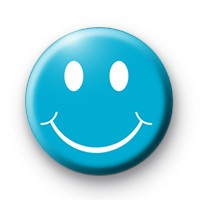 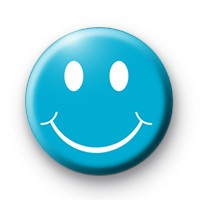 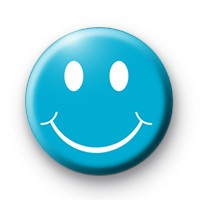 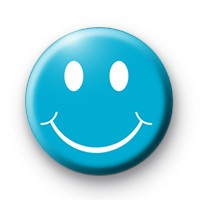 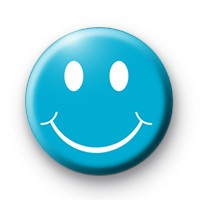 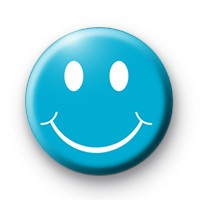 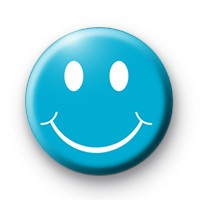 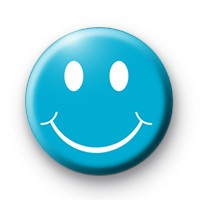 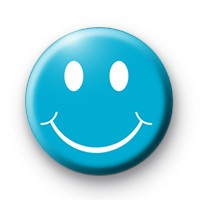 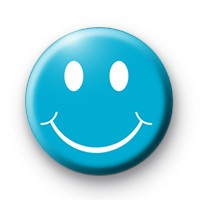 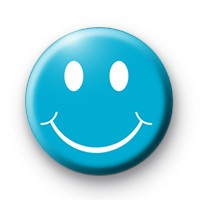 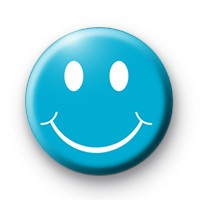 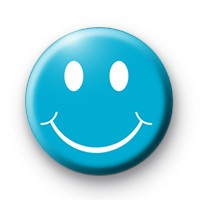 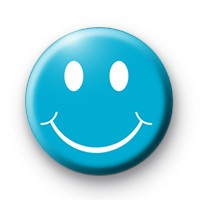 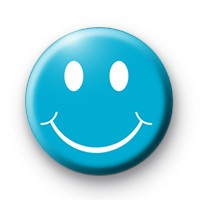 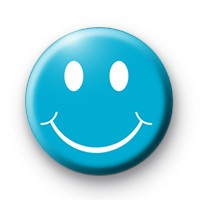 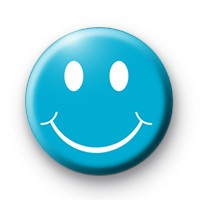 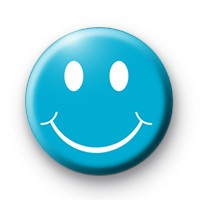 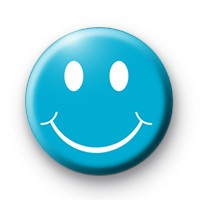 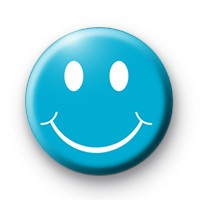 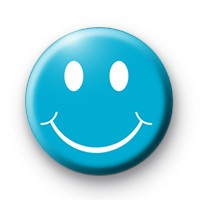 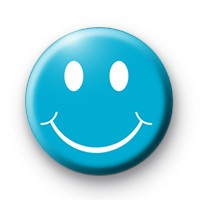 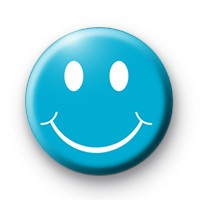 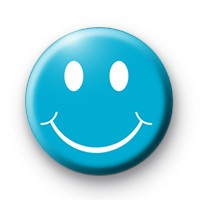 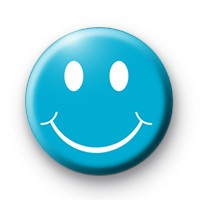 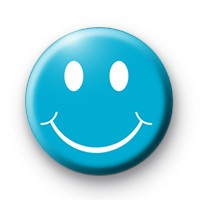 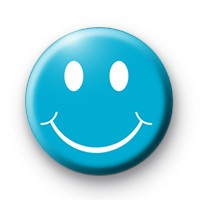 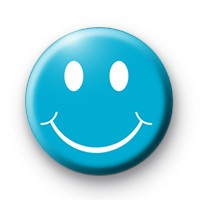 Hátrányok???
Nem ennyire egyértelmű – Neked kell végiggondolnod:

Miről maradsz le? (TDK, közélet, félév stb.)
Hogy érzed magad „egyedül”?
Honvágy problémák
Csábítás külföldre
Tanulmány felejtés
Kiábrándulás
Idegen érzés
Mikorra időzítsd külföldi pályázatodat?
Szempontok:
Kurrikulum sajátosságaid
Egyéb elfoglaltságaid
Kutatási célok
Elhelyezkedési szempontok
Anyagi lehetőségek
Magánéleti szempontok
Mire készülj tudatosan kiutazás kapcsán?
Nyelvismeret
Ország ismeret
Kutatási célok
Helyismeret
Egyetem
Új kultúrák 
Kapcsolatod az itthoniakkal
Követ leszel
Világjáró kiadvány – SotePedia
A közösségi tudástár
Ami segít a bajban
Ahol minden képlet megtalálható
Ahol elmondhatsz bármit
Ahol Te is hasznos vagy
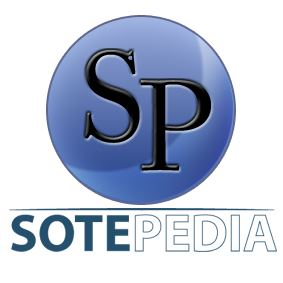 http://sotepedia.hu
http://karrieriroda.net
http://sotepedia.hu
Köszönöm a figyelmet!
A SE-KarrierKözpont a 
Semmelweis Közösség – Semmelweis Világ 
TÁMOP – 4.1.1. – 08 /2/KMR-2009-0004 projekt keretében jött létre
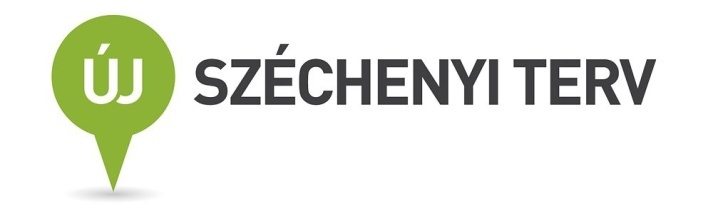 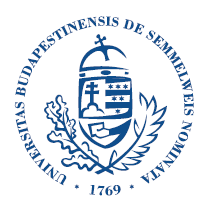 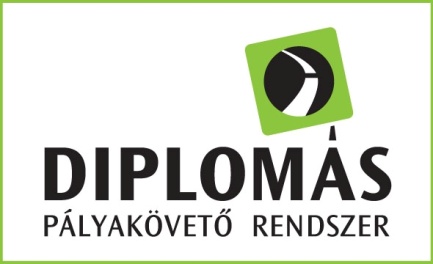 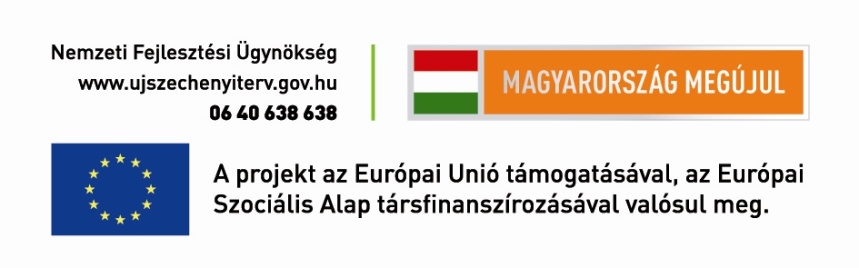